Речевое развитие. «Самолет»
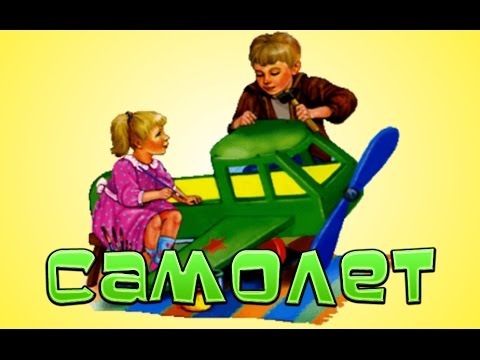 Рассмотреть и рассказать что нарисовано на картине. Что нарисовано на картине?Что есть у самолёта?Кто управляет самолётом?А как вы думаете, летчик, какой? (сильный, смелый, ловкий и т.д.)А вы хотите быть похожими на лётчика? Быть такими же как он сильными, ловкими и смелыми?
Поиграем
Покажите, какие вы сильные, ловкие, умелые.
Наклонитесь все вперед,
А потом наоборот.
Влево, вправо наклонитесь,
Наклоняйтесь, не ленитесь!
На одной ноге  постой-ка,
Будто ты солдатик стойкий.
Руки ты прижми к груди,
Да смотри, не упади!
Руки вверх, руки  в  бок,
И на месте - скок, скок, скок!
Носом вдох, а выдох ртом.
Дышим глубже, а потом…
Марш на место не спеша.
Дети (хором): Эх, зарядка хороша!
Прочитать стихотворения А. Барто